স্বাগতম
25/01/2020
শিক্ষক পরিচিতি
মোঃ আব্দুল মজিদ প্রাং
সহকারী শিক্ষক(আইসিটি)
দেবখন্ড ছিদ্দিকিয়া আলিম মাদ্‌রাসা
দুপচাঁচিয়া,বগুড়া।
01718105368
amazid616@gmail.com
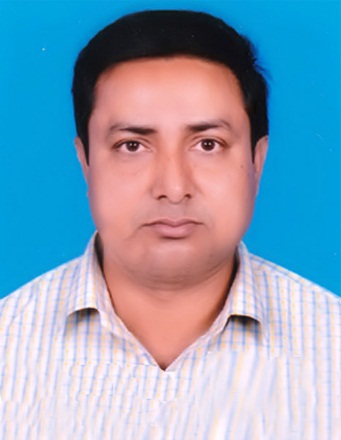 25/01/2020
পাঠ পরিচিতিঃ
বিষয়ঃ তথ্য ও যোগাযোগ প্রযুক্তি
শ্রেণীঃ নবম-দশম
অধ্যায়ঃ পঞ্চম 
সময়ঃ ৫০মিনিট
তারিখঃ ২৮/০৩/২০১৯
25/01/2020
আজকের পাঠ
https://www.youtube.com/watch?v=XNZUYcbFNUU&t=5s
প্রেজেন্টেশন  সফটওয়্যার 
(এম.এস.পাওয়ার পয়েন্ট প্রোগ্রাম ব্যবহার করে)
প্রেজেন্টেশন  তৈরি করা
25/01/2020
এ পাঠ শেষে শিক্ষার্থীরা-
প্রেজেন্টেশন  সফটওয়্যার ব্যবহারের কৌশল বর্ণনা করতে  পারবে;
প্রেজেন্টেশন  সফটওয়্যারের  নতুন স্লাইড  যুক্ত করতে  পারবে;
প্রেজেন্টেশন  সফটওয়্যার ব্যবহার করে স্লাইডে ভিডিও যুক্ত করতে  পারবে;
25/01/2020
পাওয়ার পয়েন্ট প্রোগ্রাম খোলার উপায়-
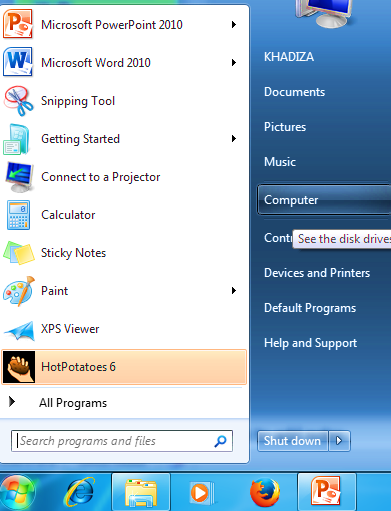 ১.Start এ ক্লিক
২. All Programs,M.S Office,Power point-এ ক্লিক
25/01/2020
প্রেজেন্টেশন  সংরক্ষণ
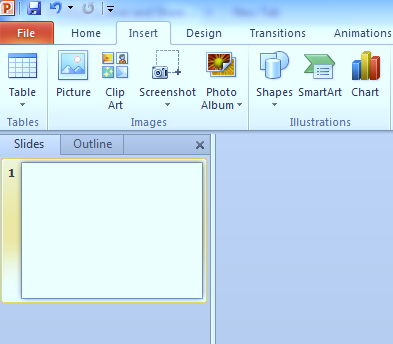 File মেনু থেকে save ক্লিক
25/01/2020
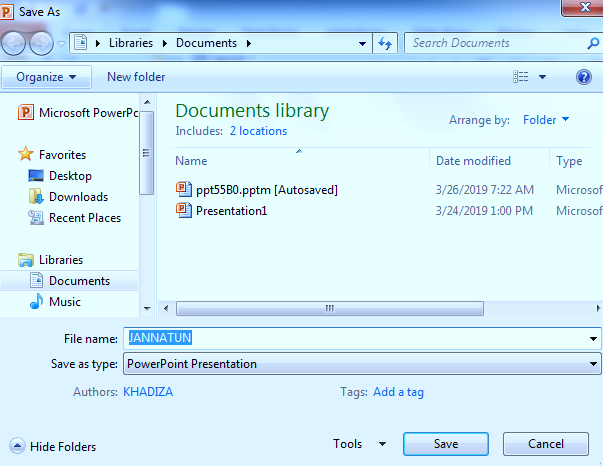 মনে থাকার মত নাম দিয়ে
Save- এ ক্লিক
25/01/2020
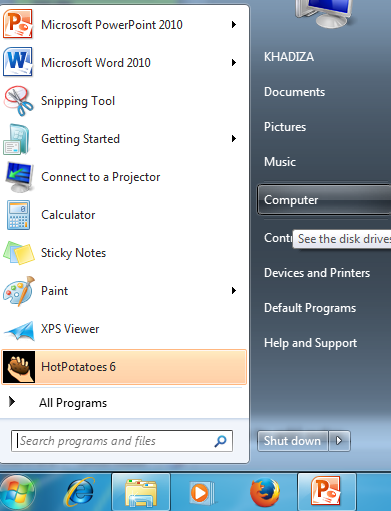 25/01/2020
একক কাজ
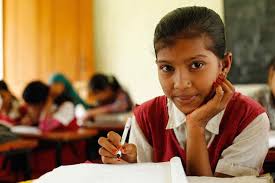 প্রেজেন্টেশন সফটওয়্যার খোলার জন্য প্রথমে কোথায় ক্লিক করবে?
উত্তরঃ Start-এ
25/01/2020
নতুন স্লাইড যোগ করা
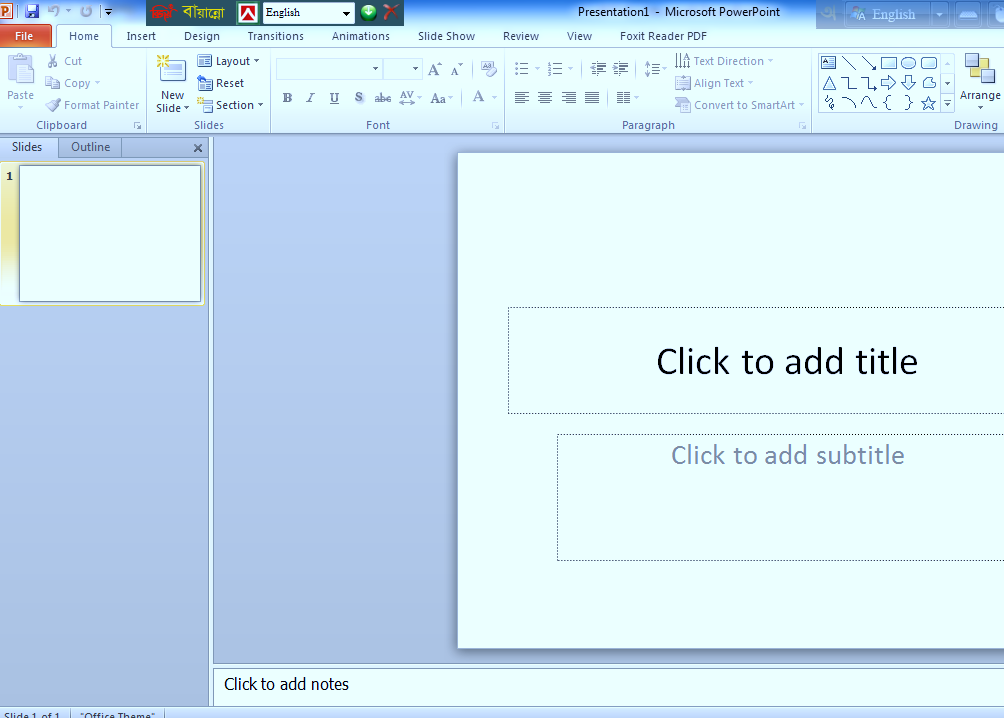 Home মেনুতে ক্লিক করে New Slide- ক্লিক
25/01/2020
ব্যাকগ্রাউন্ড পরিবর্তন করার জন্য-
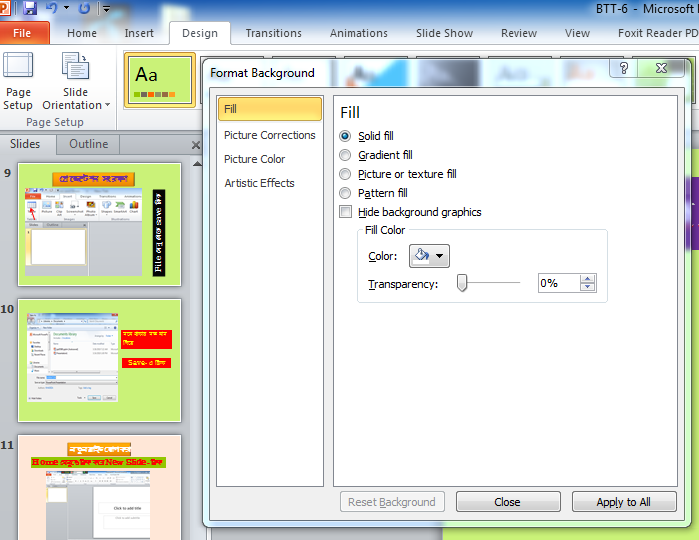 Design মেনু ডান দিকে Background Style 
অথবা স্লাইডের ফাকা জায়গায় রাইট ক্লিক
25/01/2020
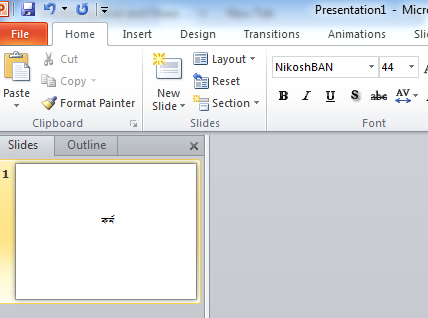 25/01/2020
জোড়ায় কাজ
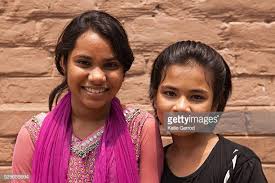 কী ভাবে ব্যাকগ্রাউন্ড কালার পরিবর্তন করা যায়?
উত্তরঃDesign menu-তে ক্লিক,Background Style 
অথবা 
স্লাইডের খালি জাইগায় রাইট ক্লিক
25/01/2020
স্লাইডে ছবি যুক্ত করার জন্য-
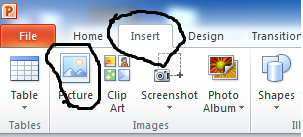 Insert মেনুতে ক্লিক করে picture এ ক্লিক করলে 
একটি picture ডায়ালগ বক্স আসবে এখান থেকে 
প্রয়োজনীয় ছবিতে ক্লিক করে Insert এক্লিক
25/01/2020
স্লাইডে ভিডিও যুক্ত করার জন্য-
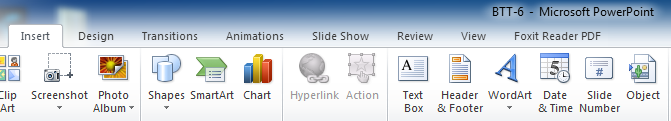 Insert মেনুতে ক্লিক করে Object এ ক্লিক করলে একটি ভাসমান ডায়লগ বক্স আসবে Create From File এ ক্লিক করে Browse এ ক্লিক Video select করে Open এ ক্লিক এর পর Action, Object, Ok ক্লিক ।
25/01/2020
টেক্সটে Animations যুক্ত করার জন্য-
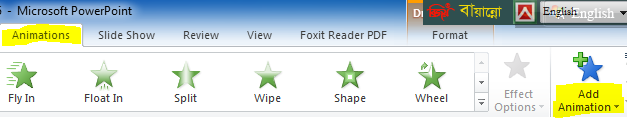 টেক্সট সিলেক্ট অবস্থায় Animation মেনুতে ক্লিক 
এরপর Add Animation পছন্দ মত Animation 
এ ক্লিক করতে হবে।
25/01/2020
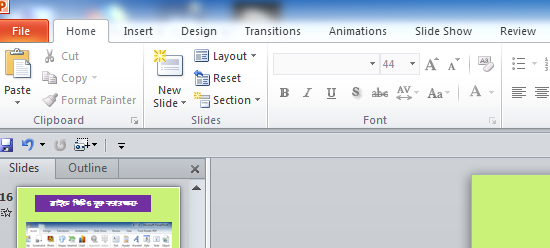 25/01/2020
দলীয় কাজ
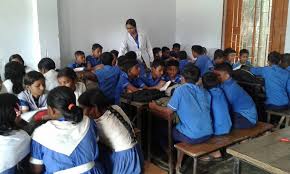 কী ভাবে স্লাইডে Animation যুক্ত করা যায়?
উত্তরঃ Animation ক্লিক, Add Animation
25/01/2020
25/01/2020
বাড়ীর কাজ
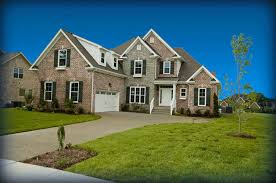 প্রেজেন্টেশন  সফটওয়্যার ব্যবহারের ক্ষেত্র উল্লেখ কর।
25/01/2020
ধন্যবাদ
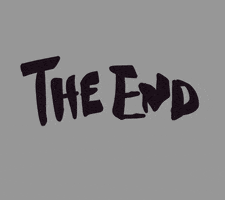 25/01/2020